饒明國小110學年度班親會
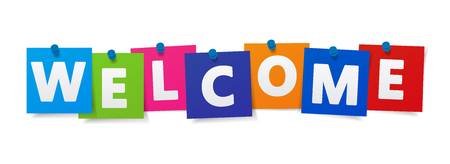 日期：110.09.25
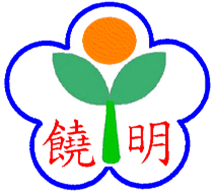 輔導室宣導
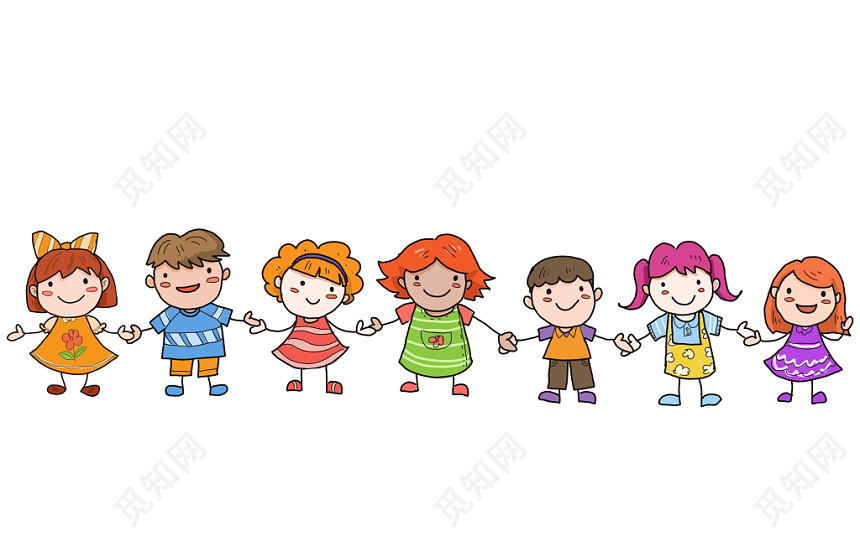 生命教育宣導

勇敢求救並非弱者，生命一定可以找到出路。
透過守門123步驟。1問2應3轉介，
你我都可以成為自殺防治守門人。
＊安 心 專線：0800-788-795
             〈0800-請幫幫我-救救我〉
＊張老師專線：1980
＊生命線專線：1995
＊反霸凌專線：0800-200-885
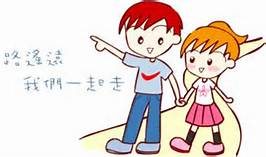 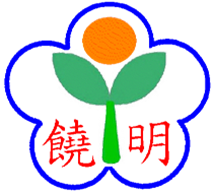 性別平等教育宣導
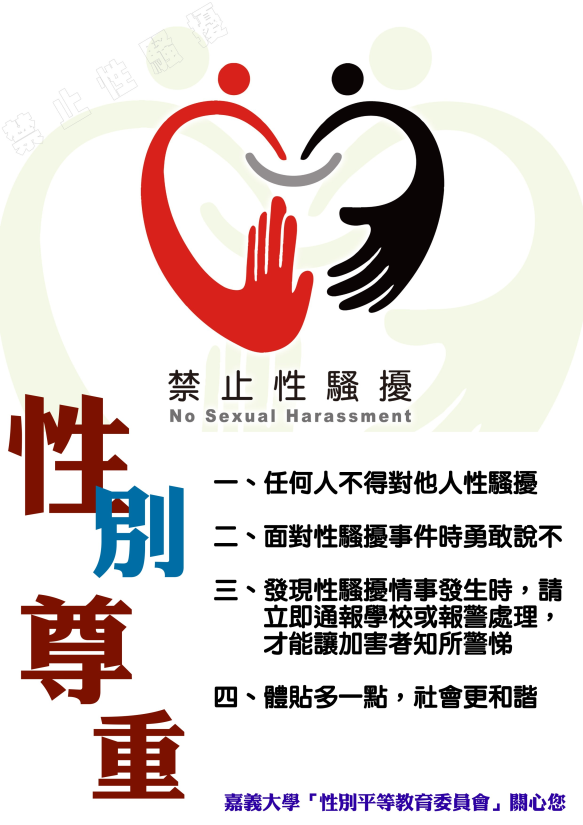 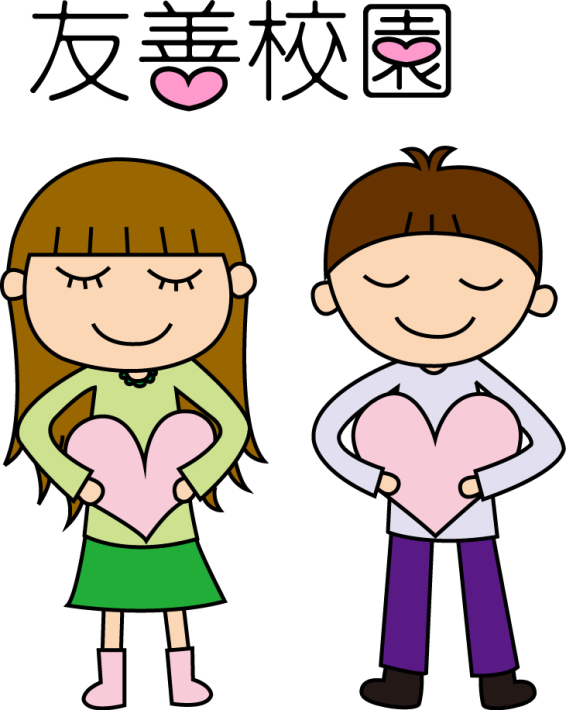 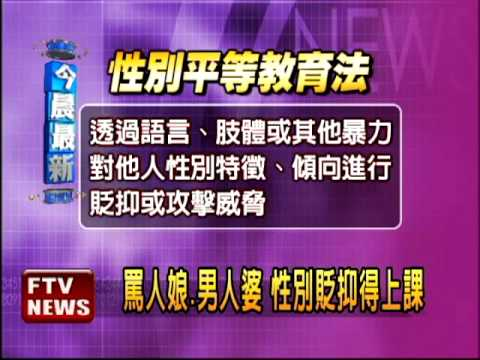 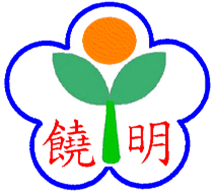 家庭教育宣導
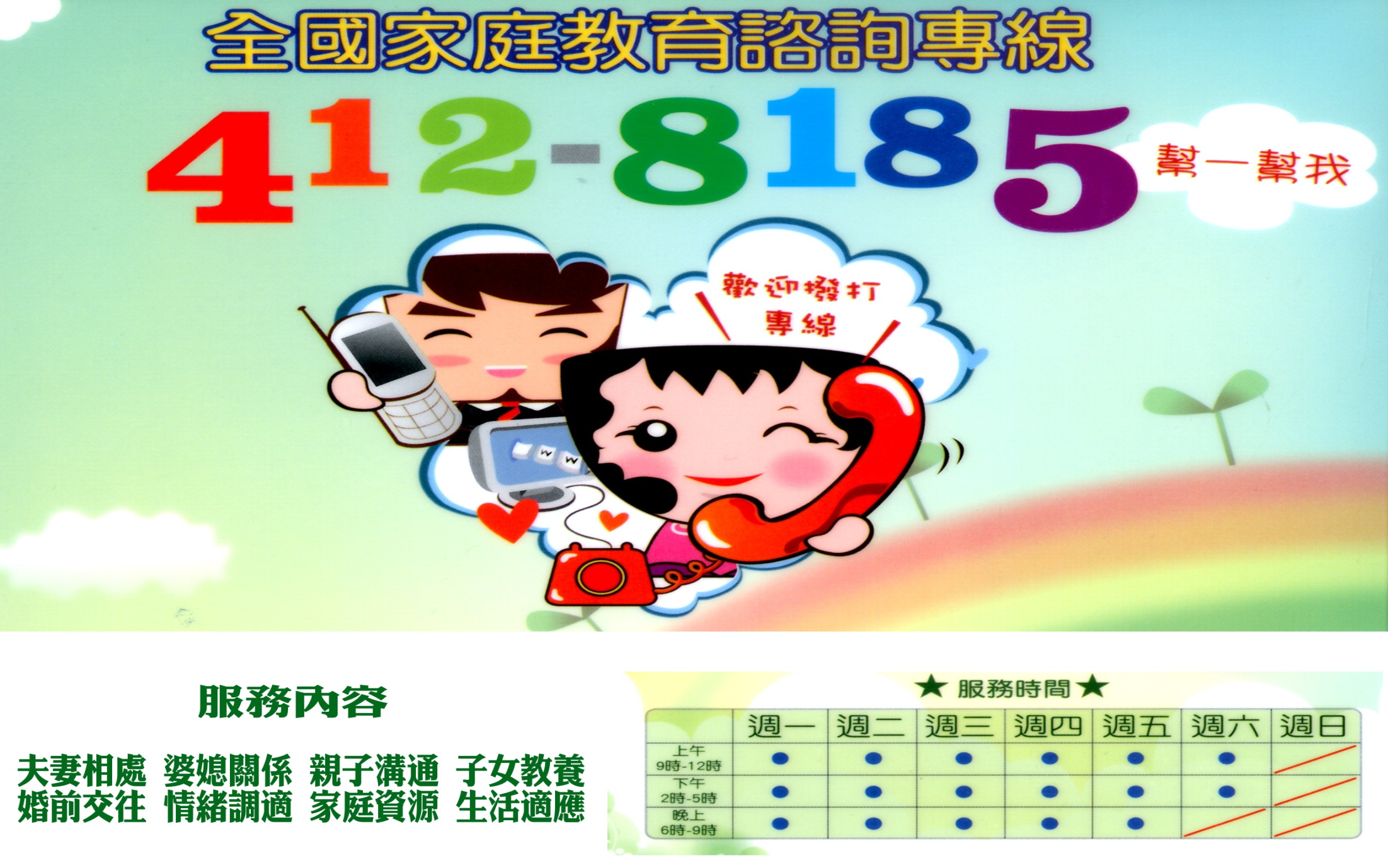 113保護專線宣導